Component 1 – Art & Design
Level 2
Candidate 4Art and Design – Level 2
Examiner comment:
AO1: Fully basic ability – Level 2
AO2: Fully basic ability – Level 2
AO3: Mostly basic ability – Level 2
AO4: Fully basic ability – Level 2

Total of 23 marks overall.
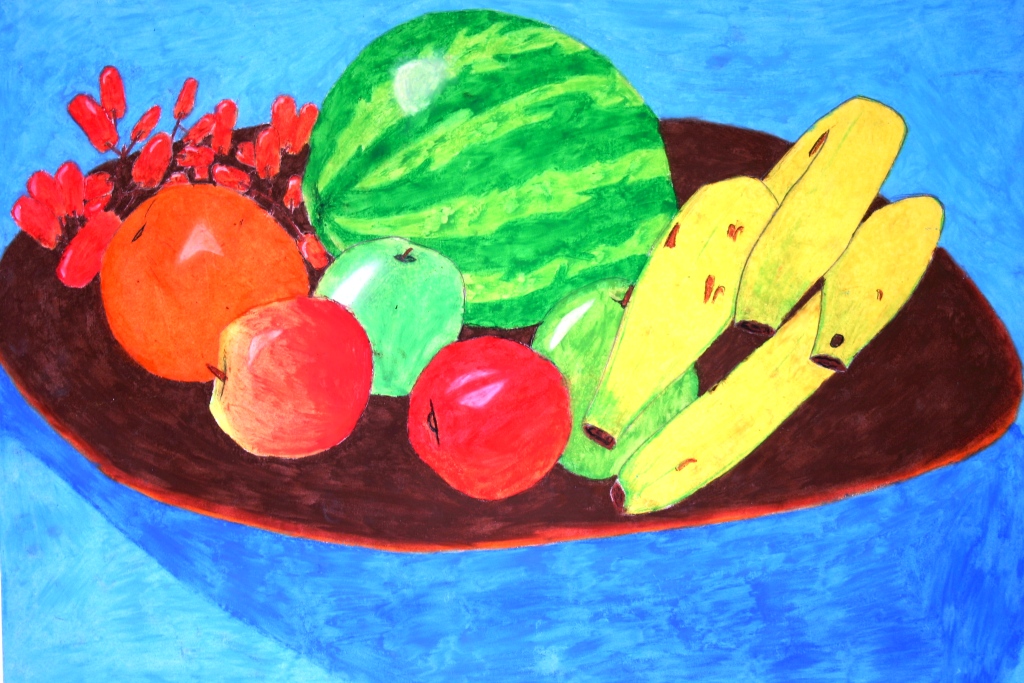 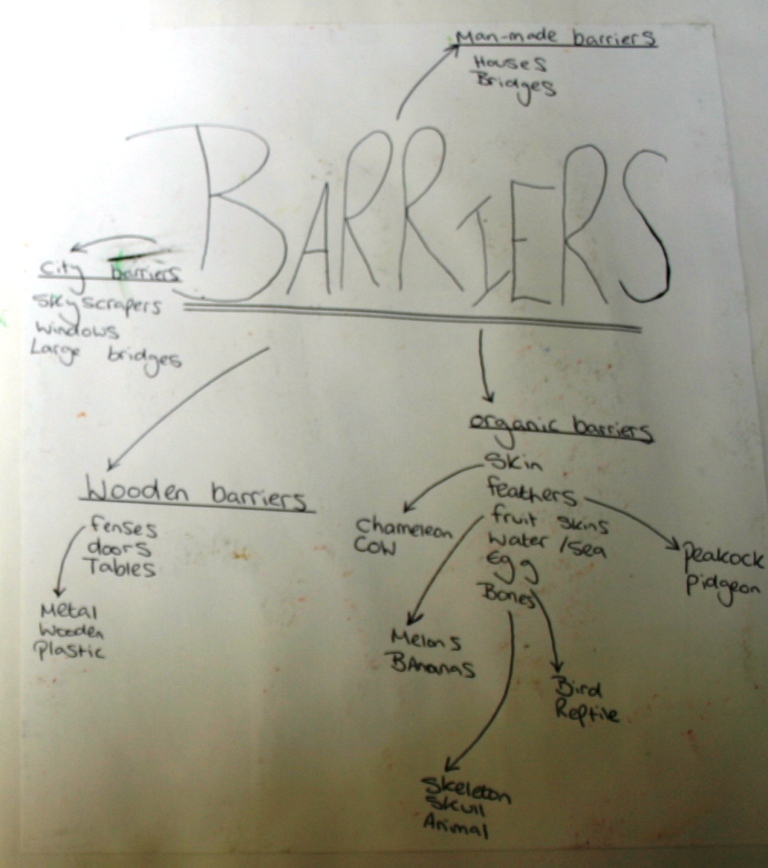 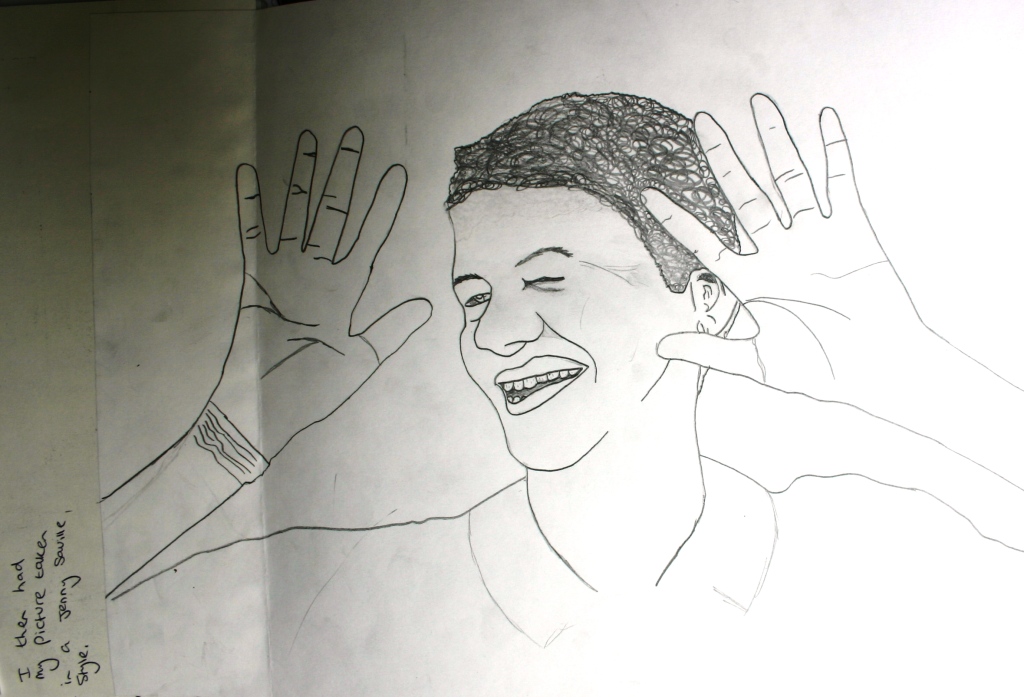 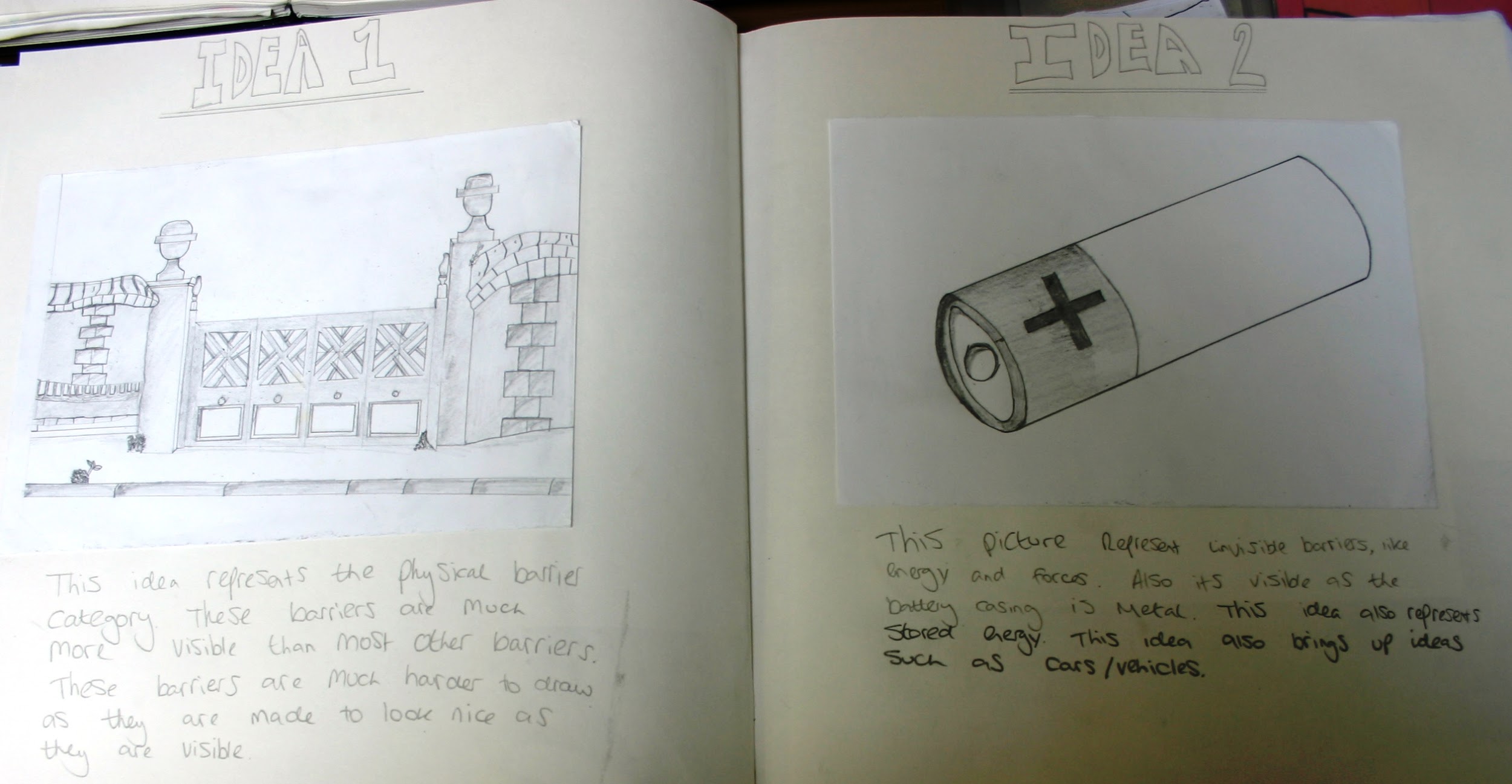 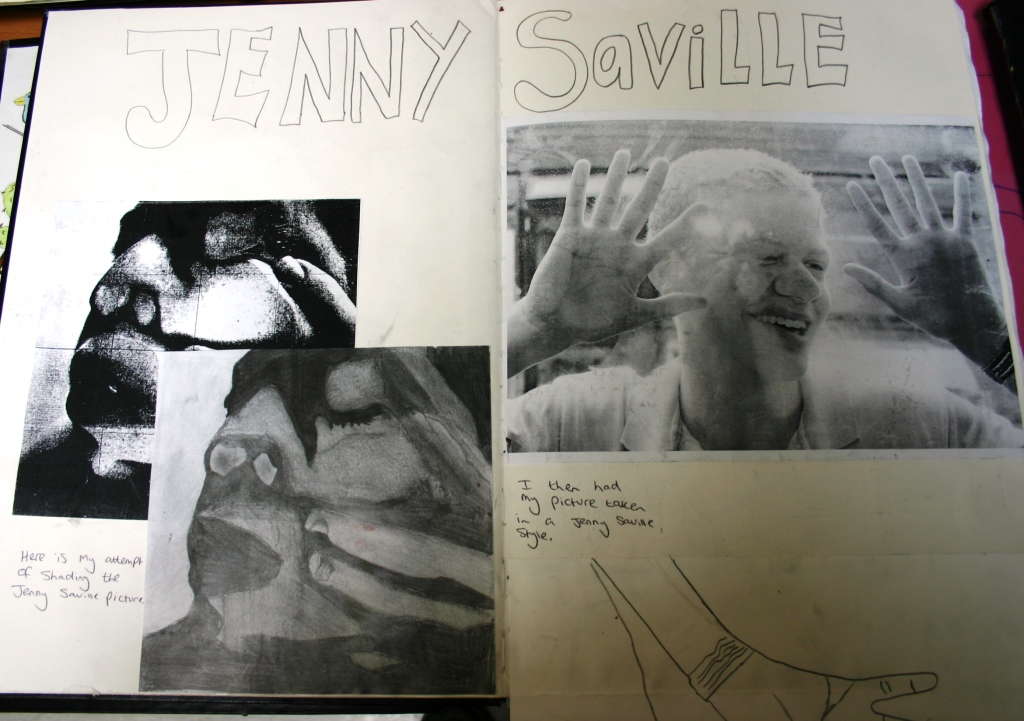 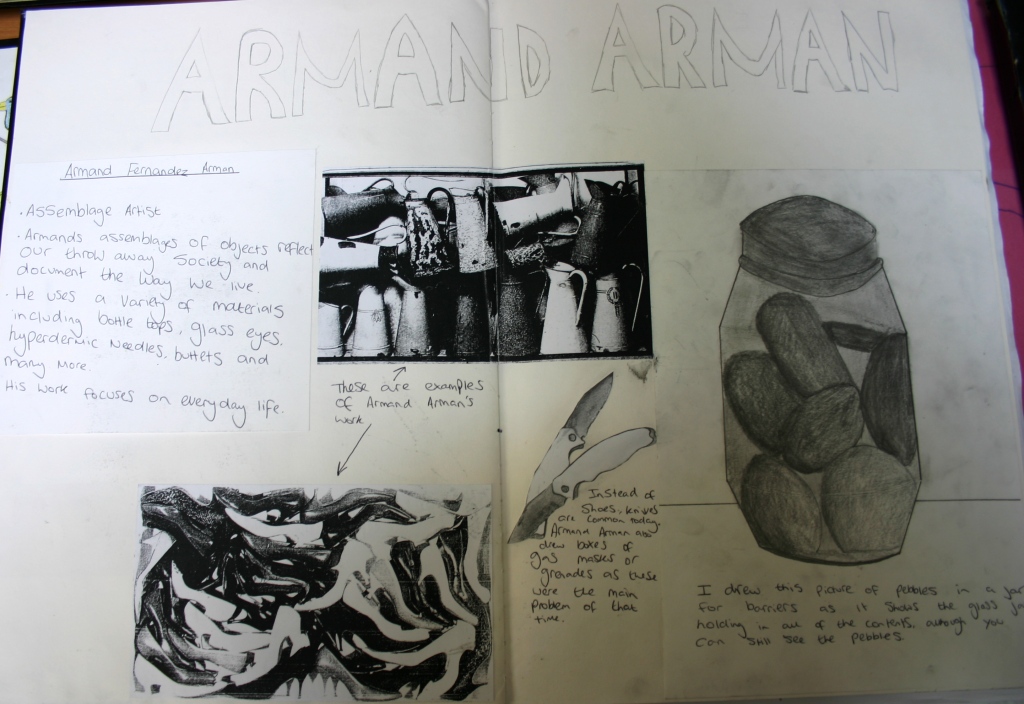 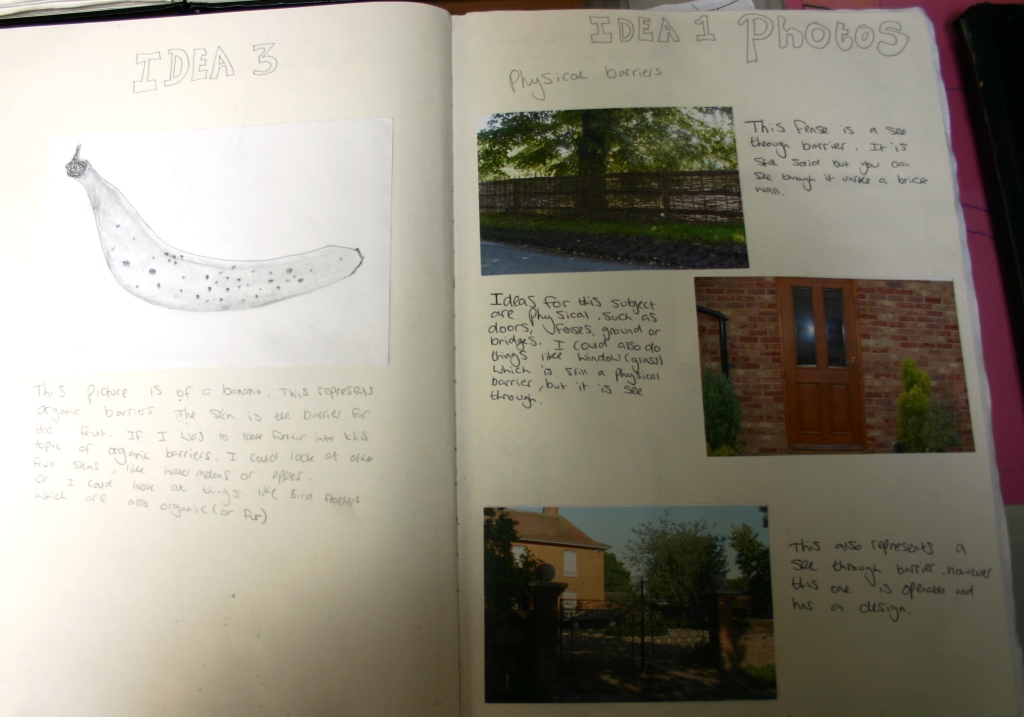 23 marks
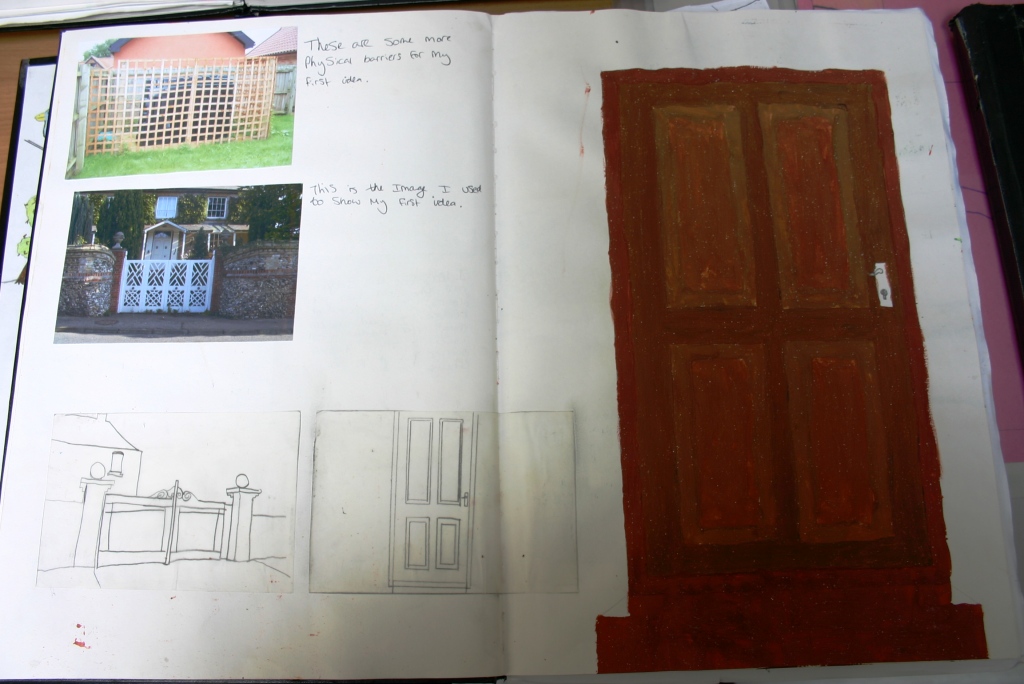 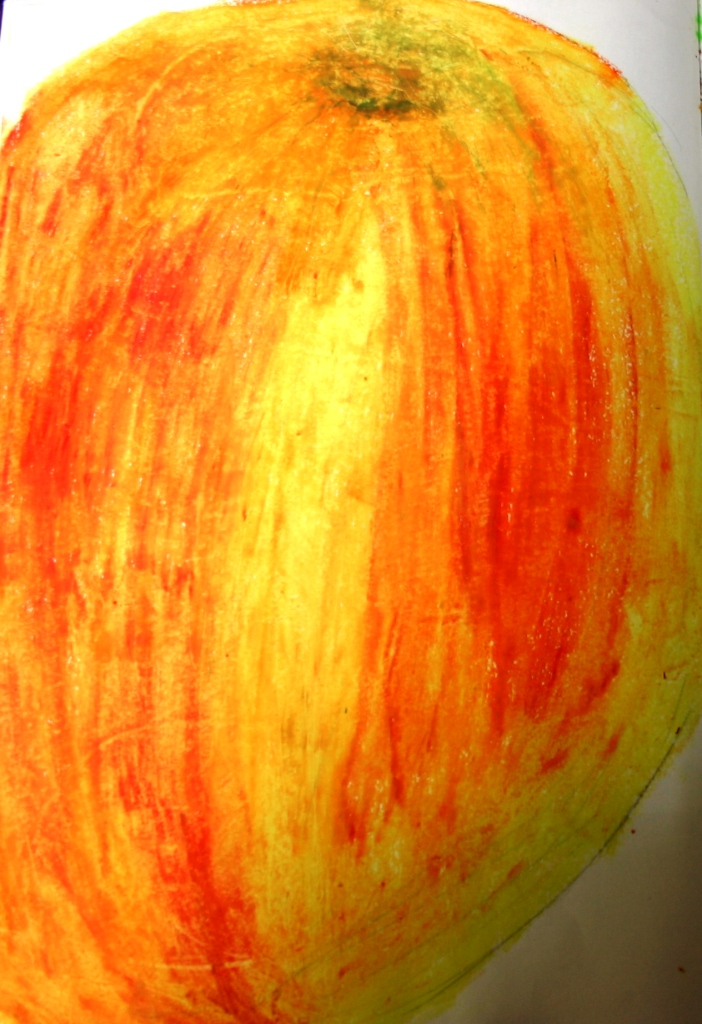 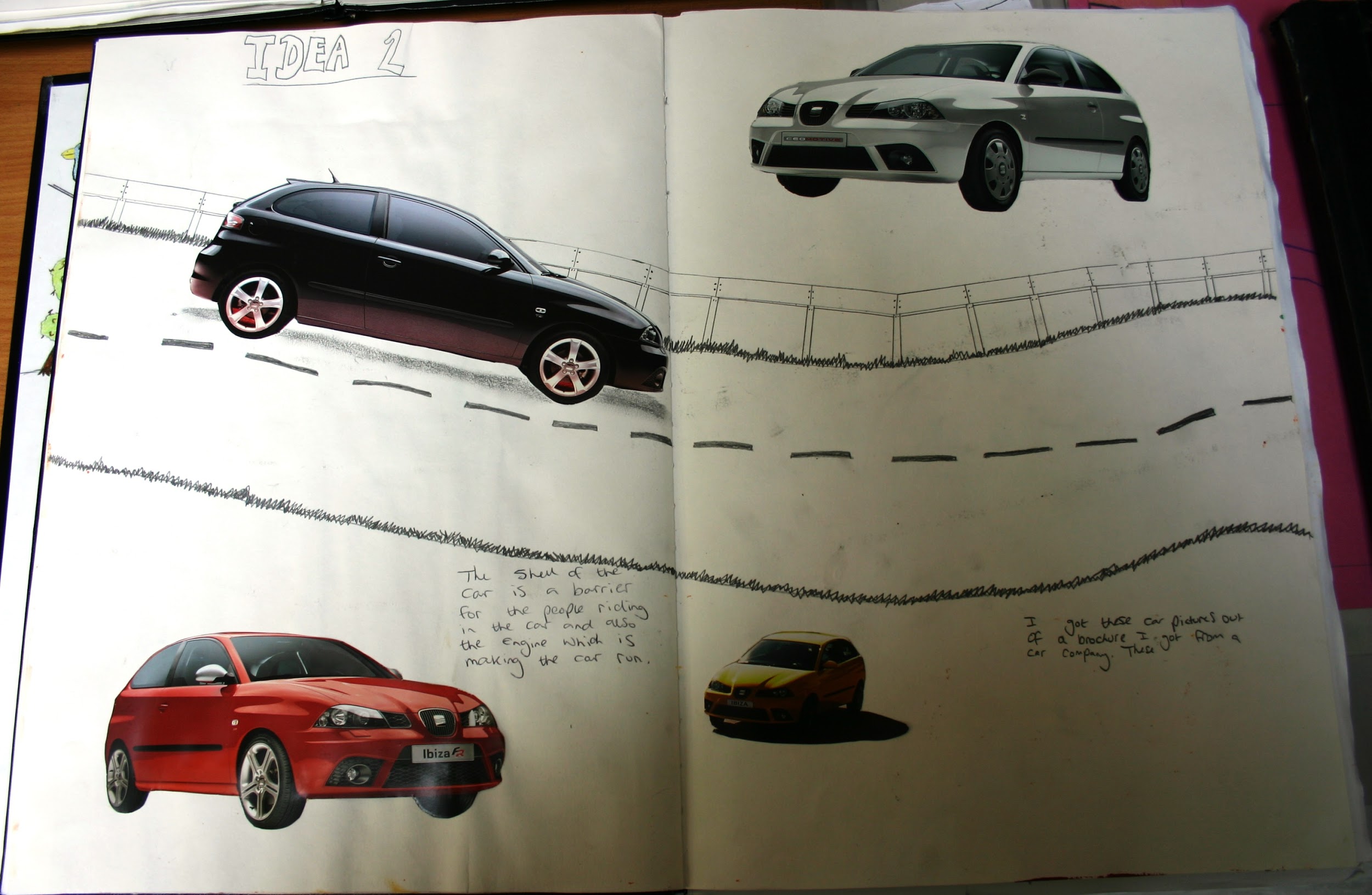 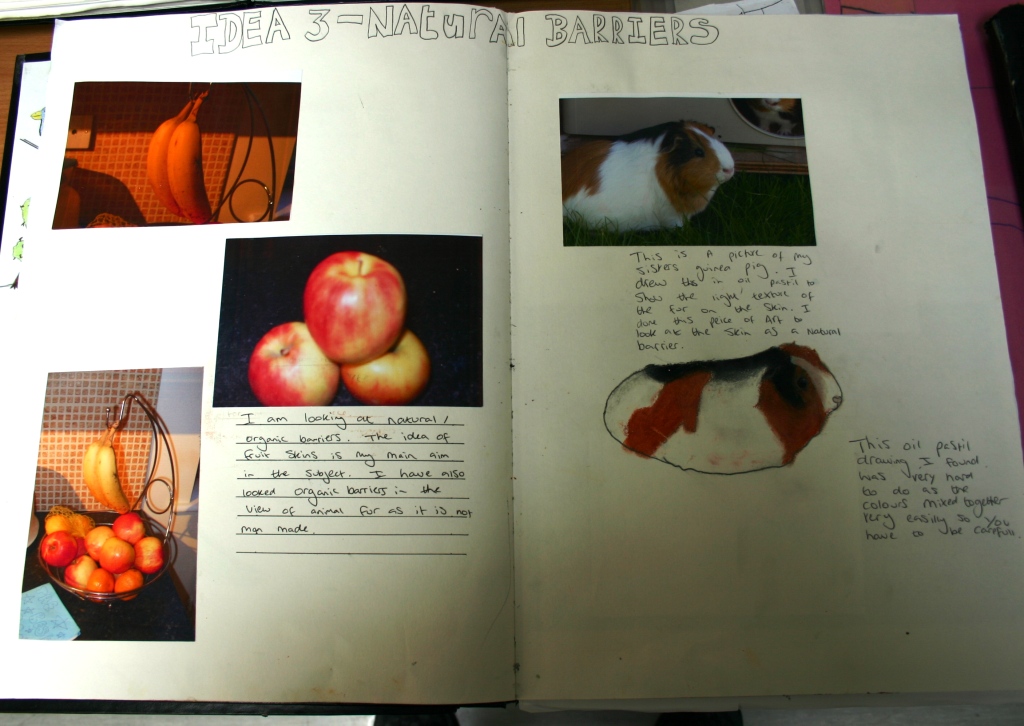 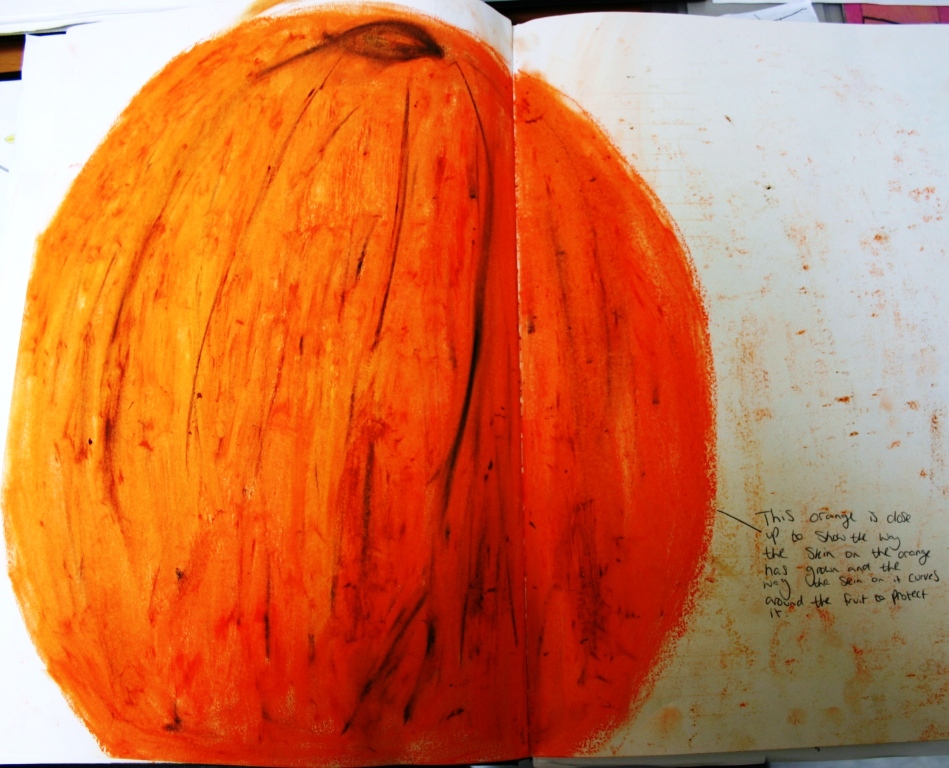 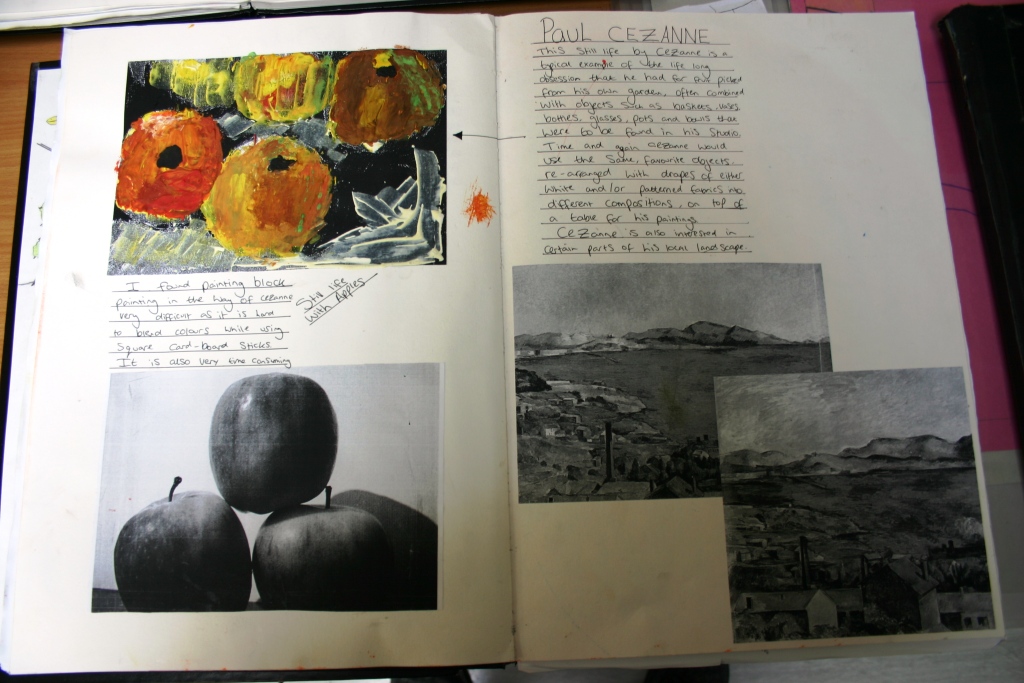 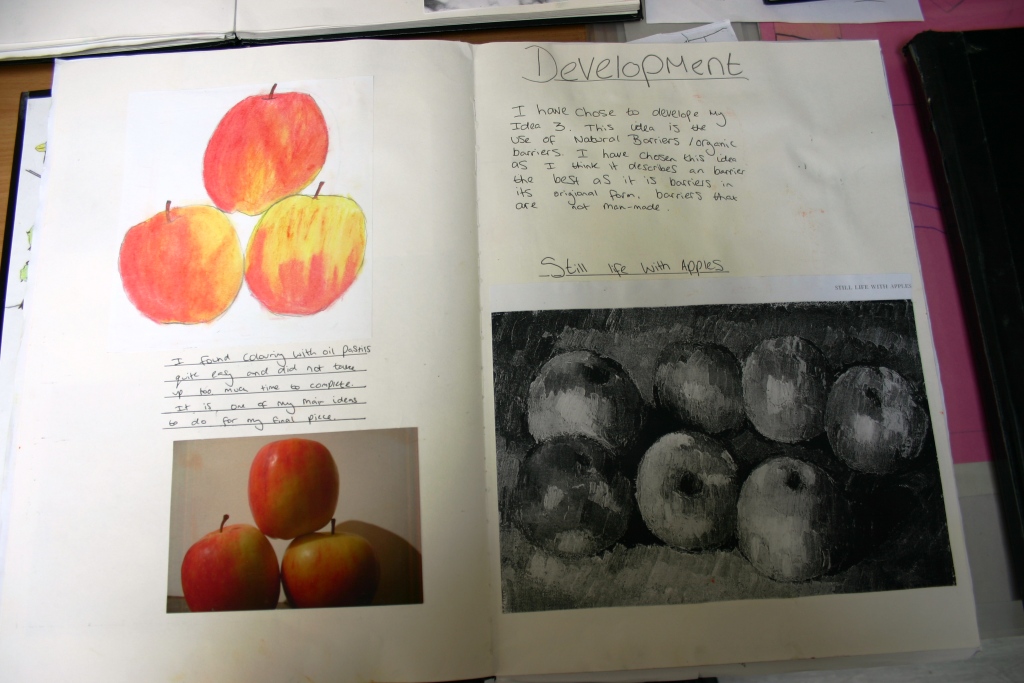 23 marks
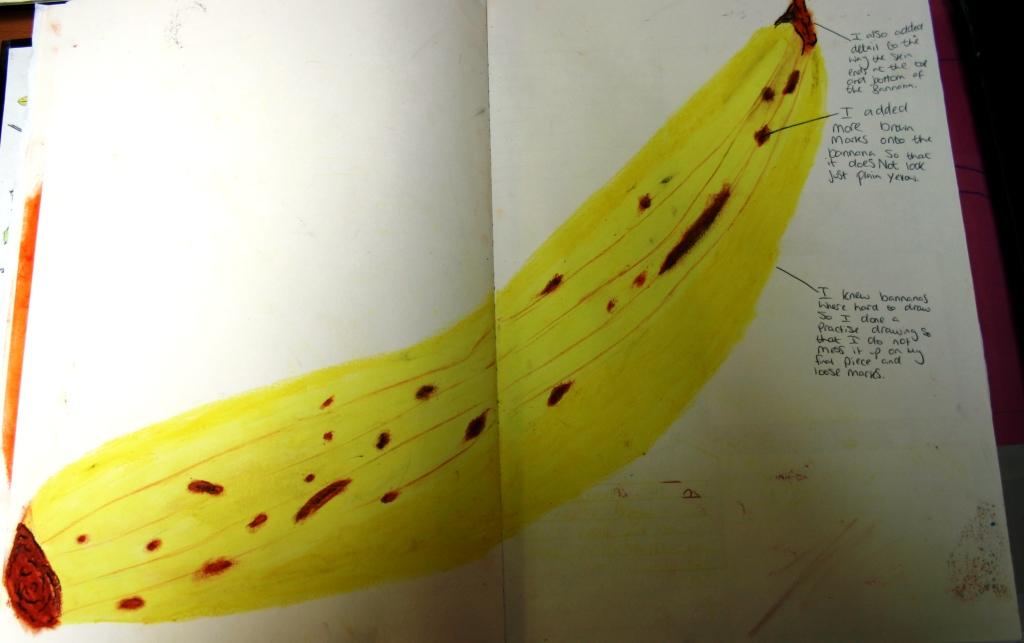 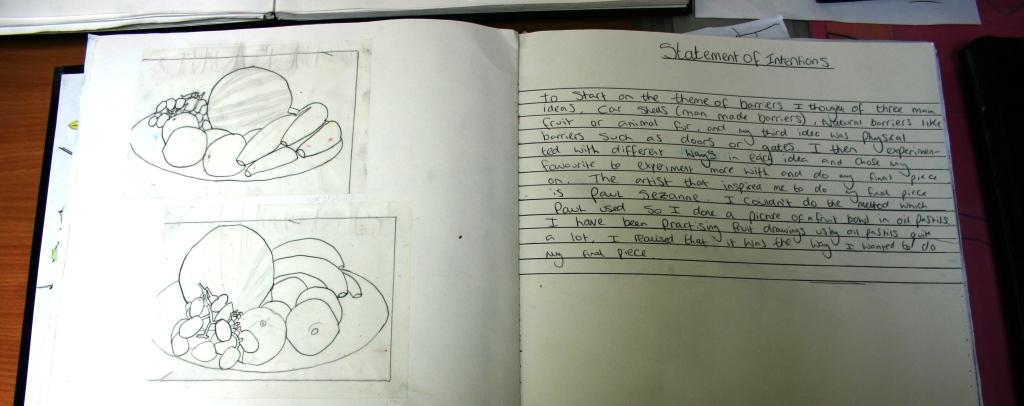 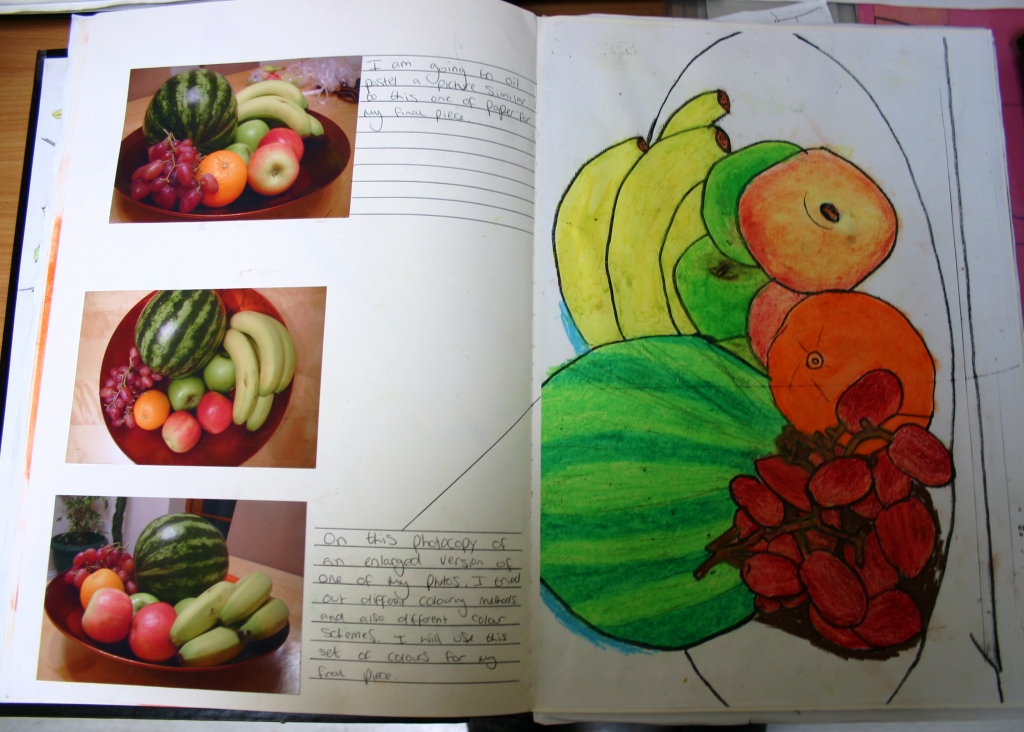 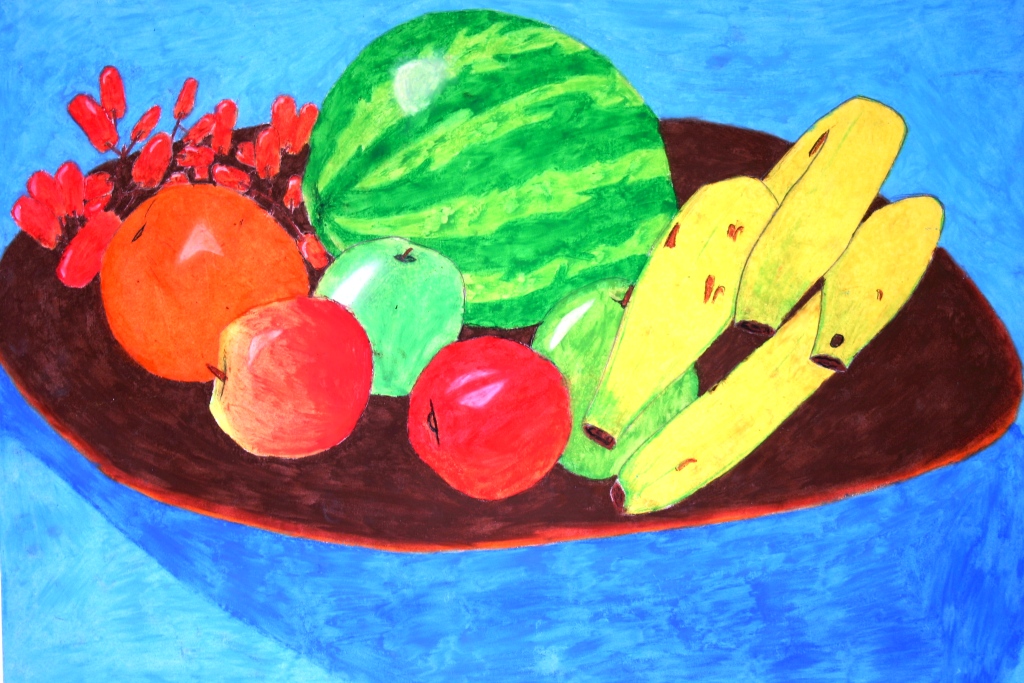 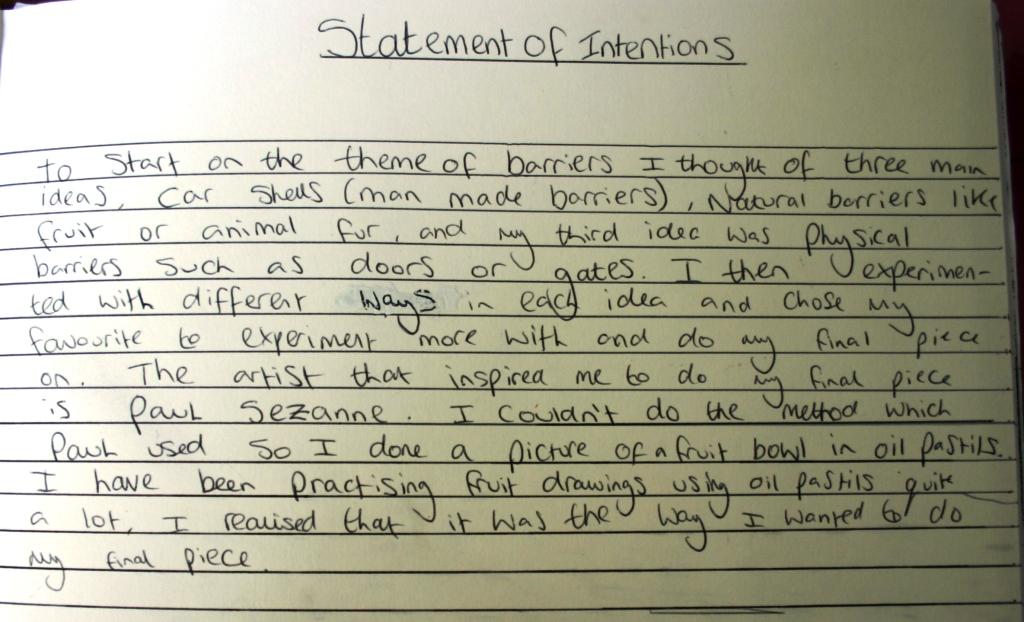 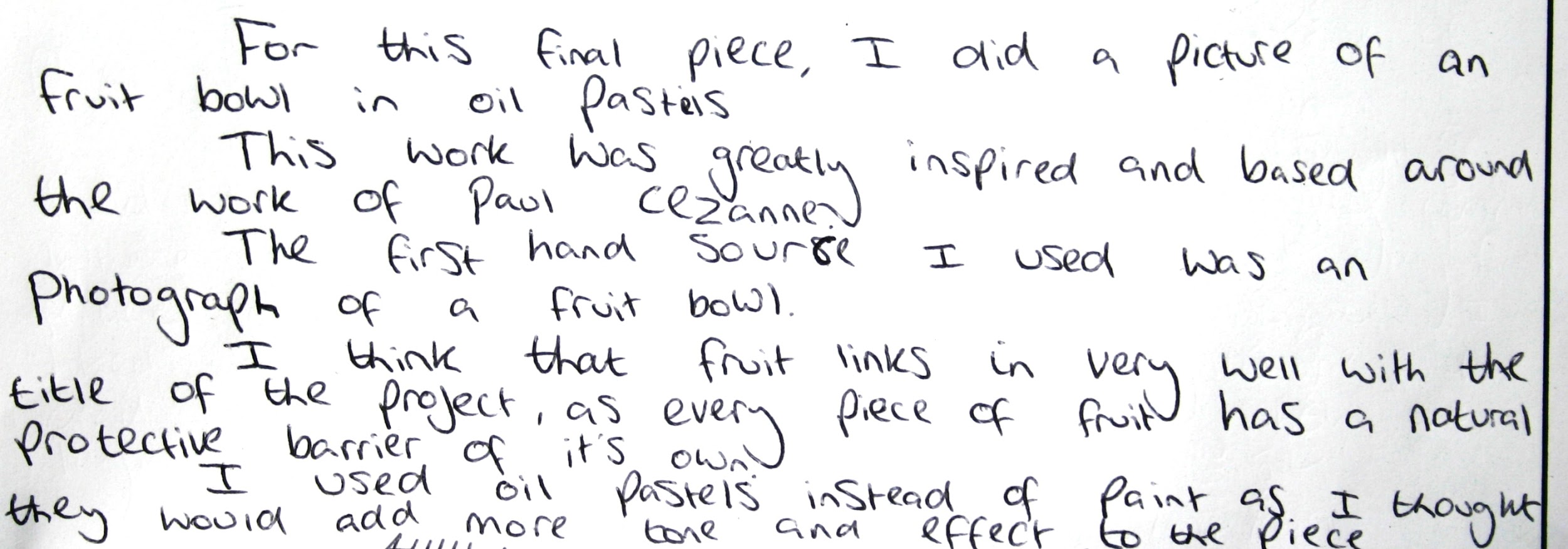 23 marks
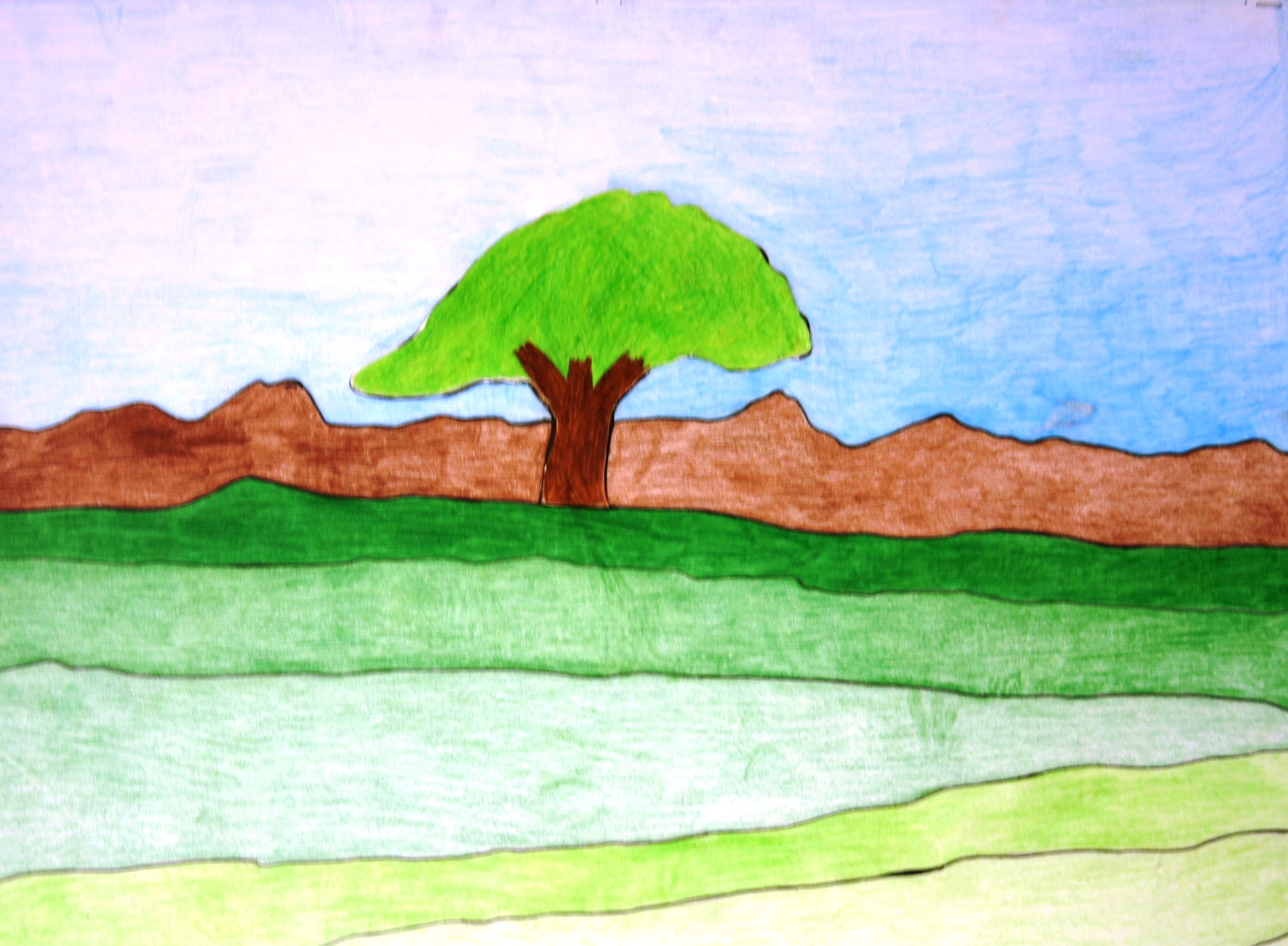 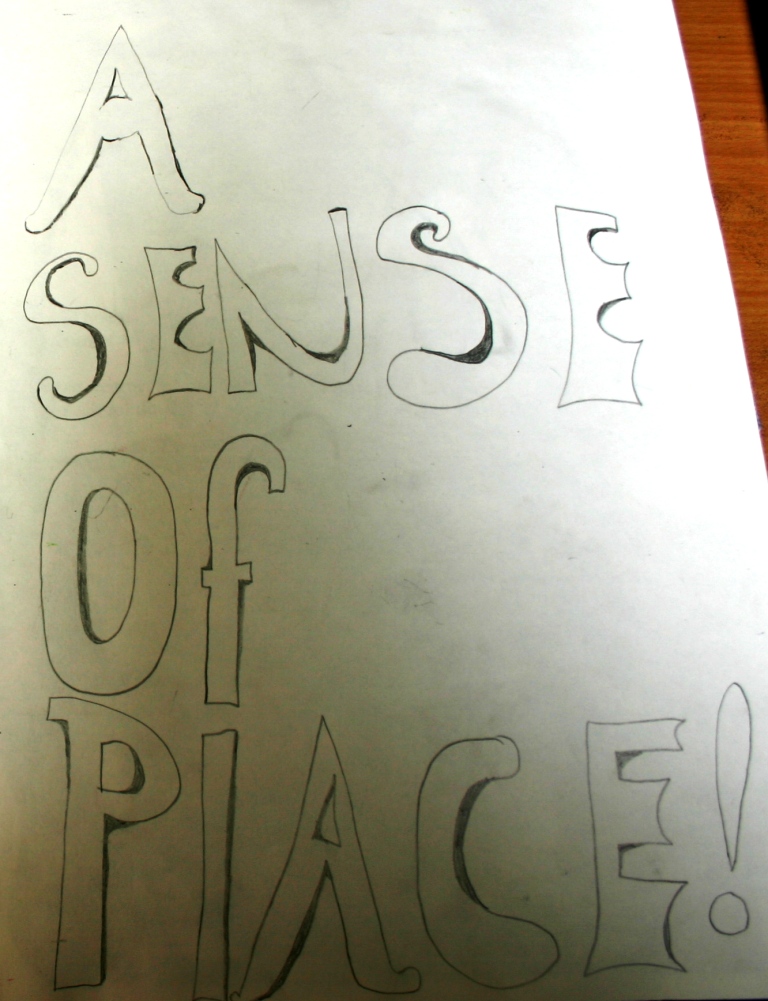 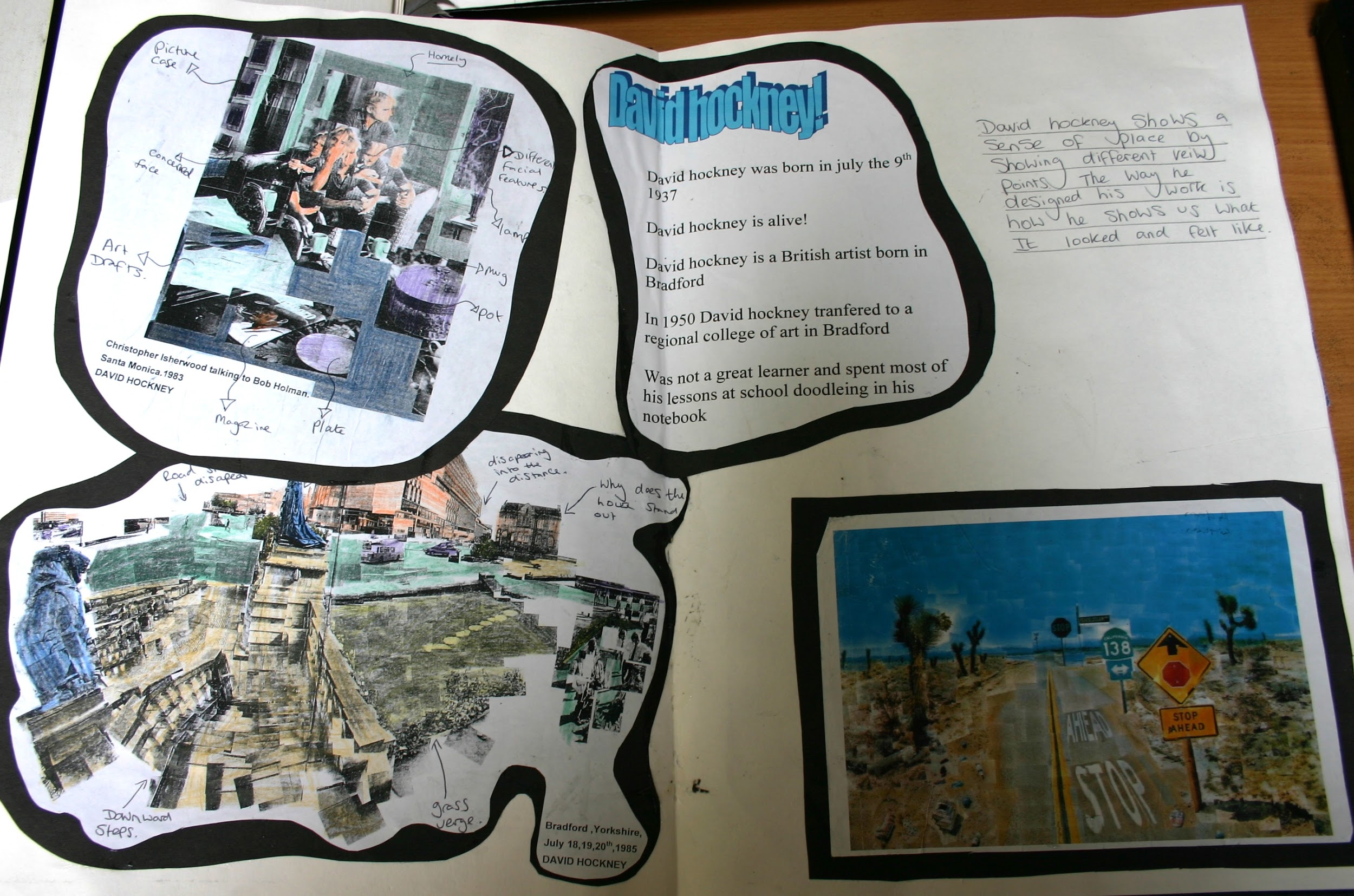 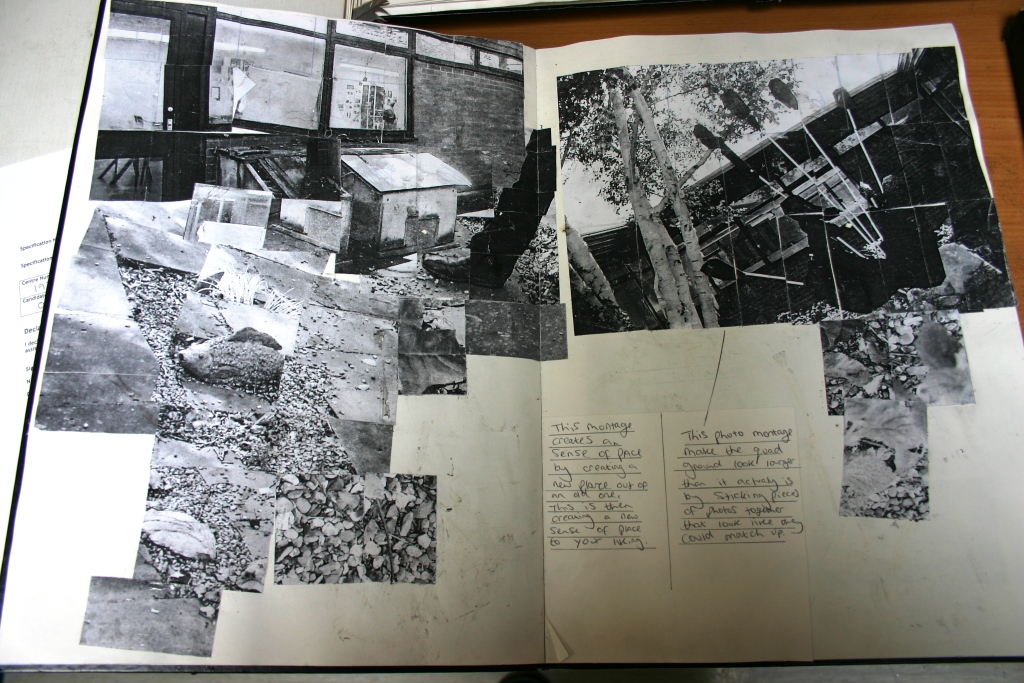 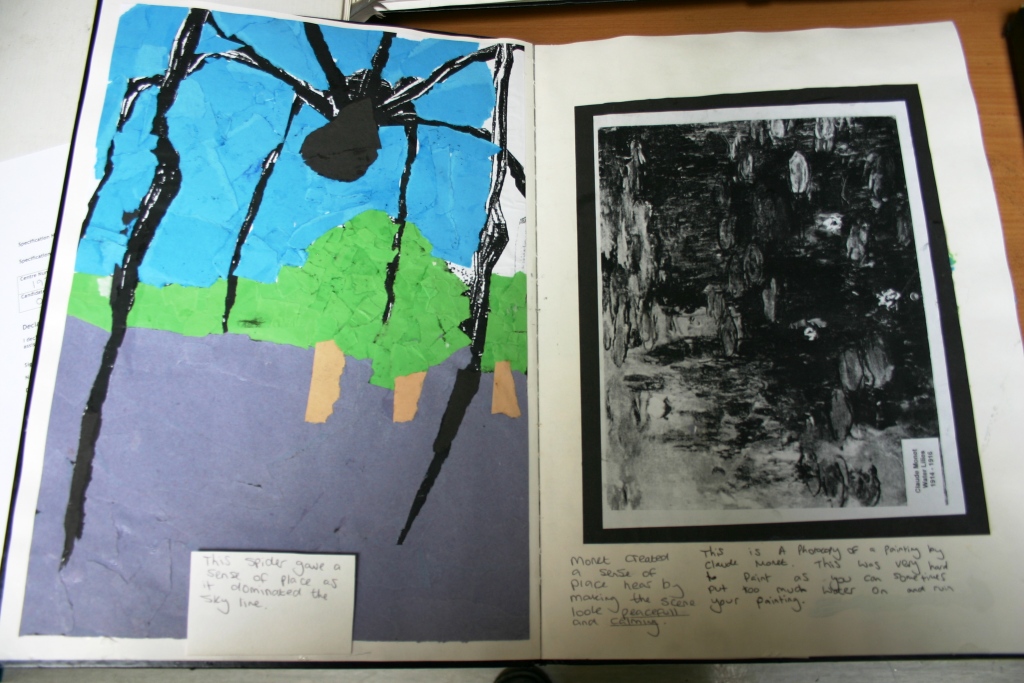 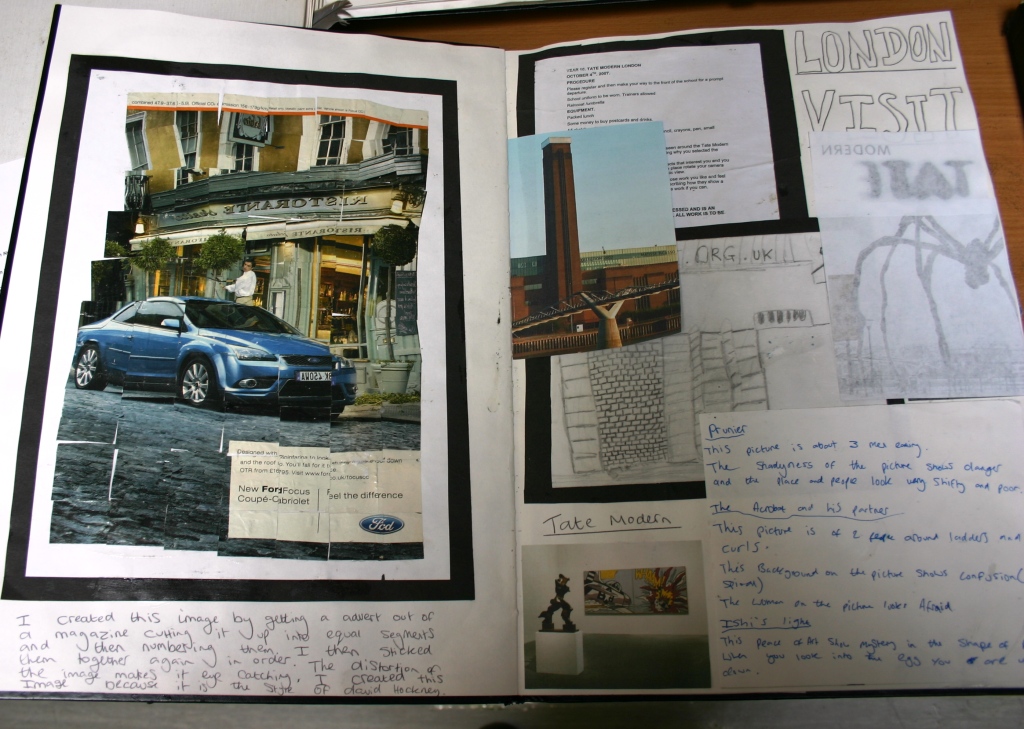 23 marks
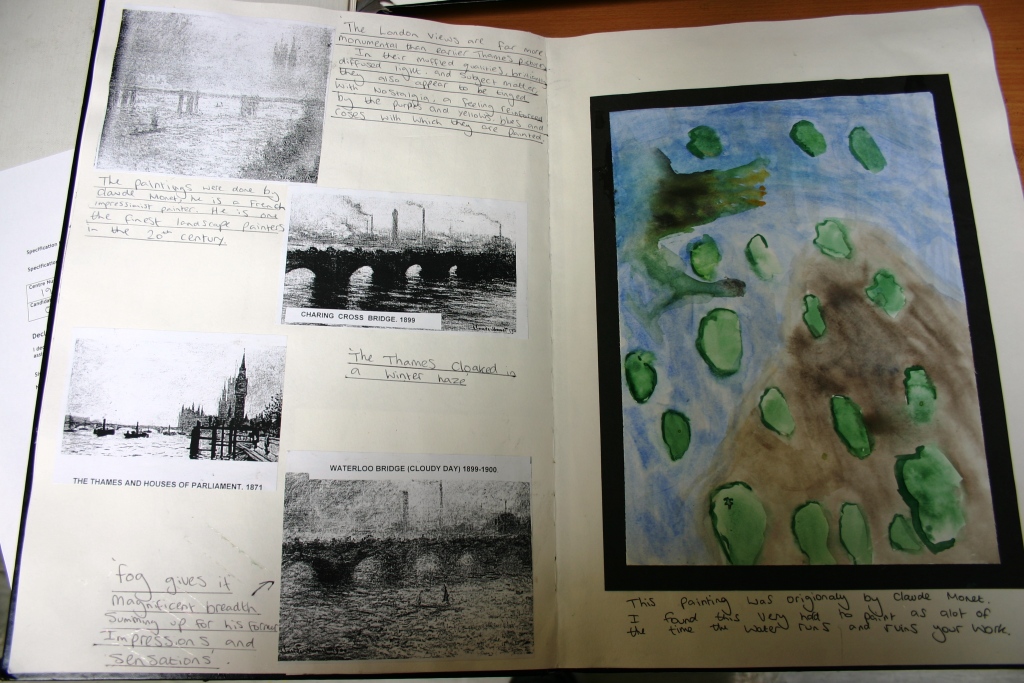 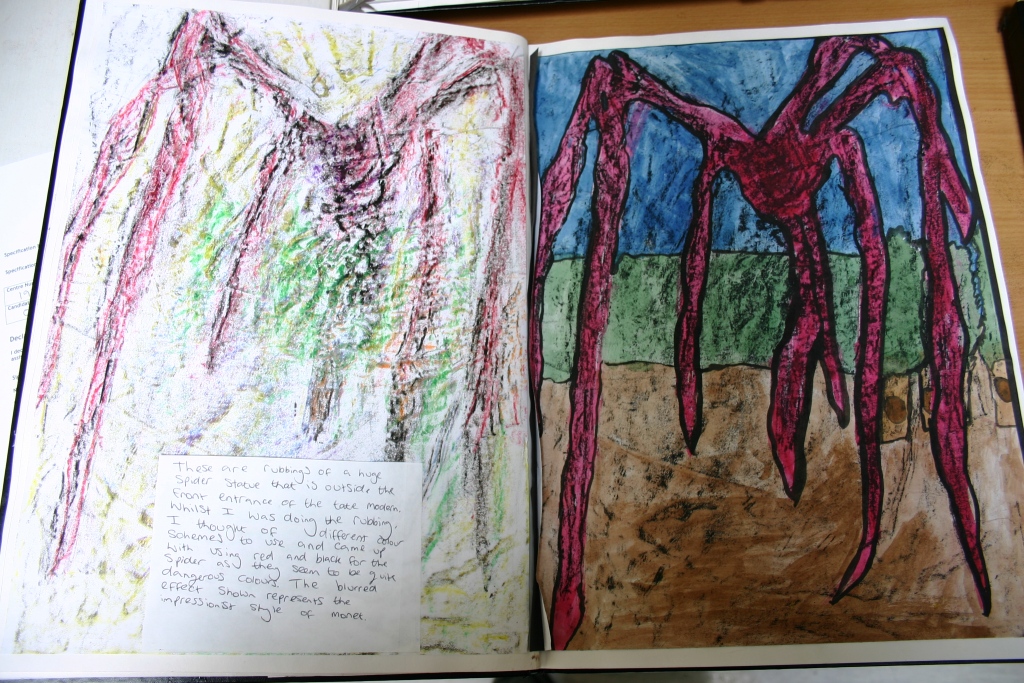 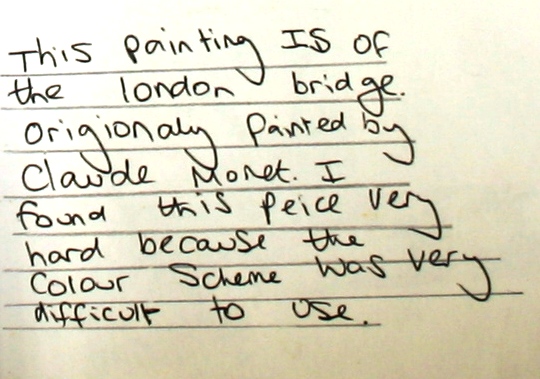 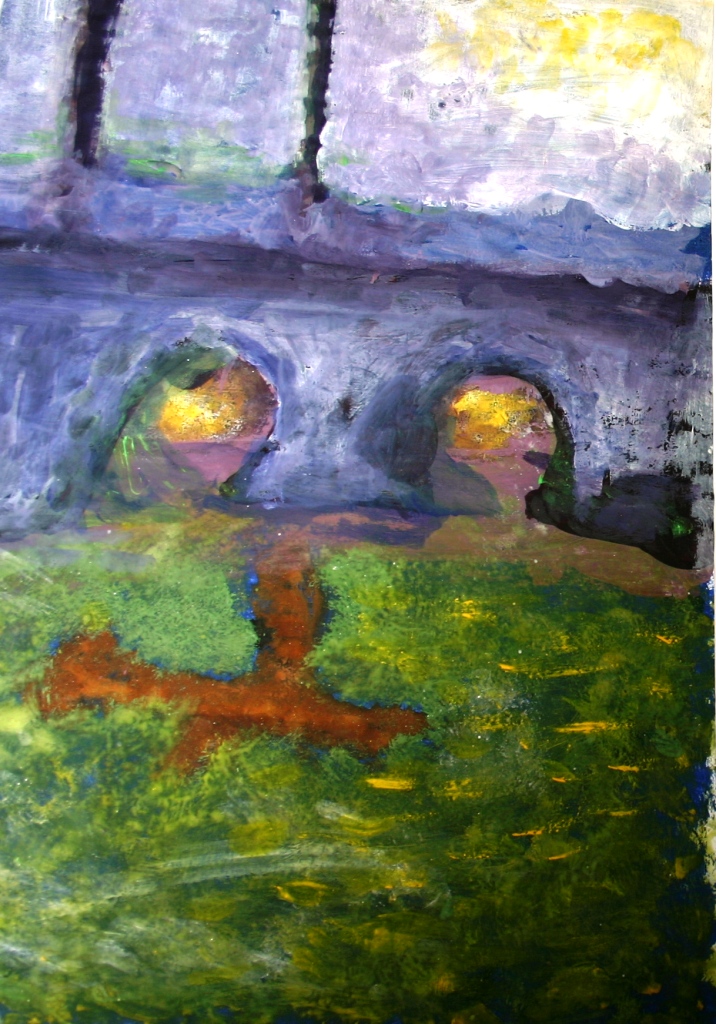 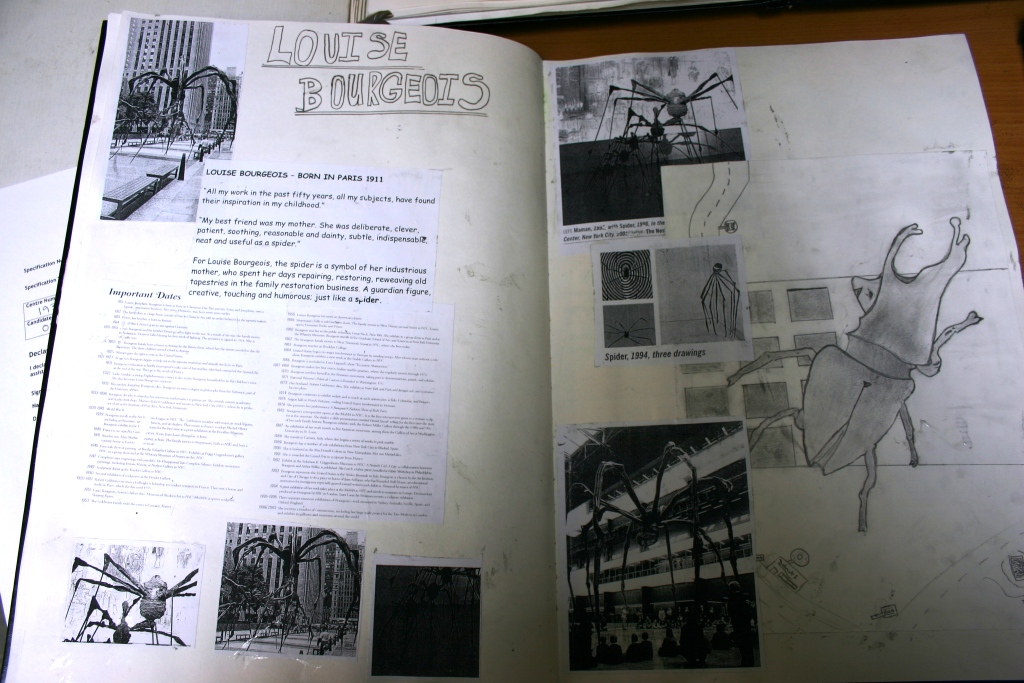 23 marks
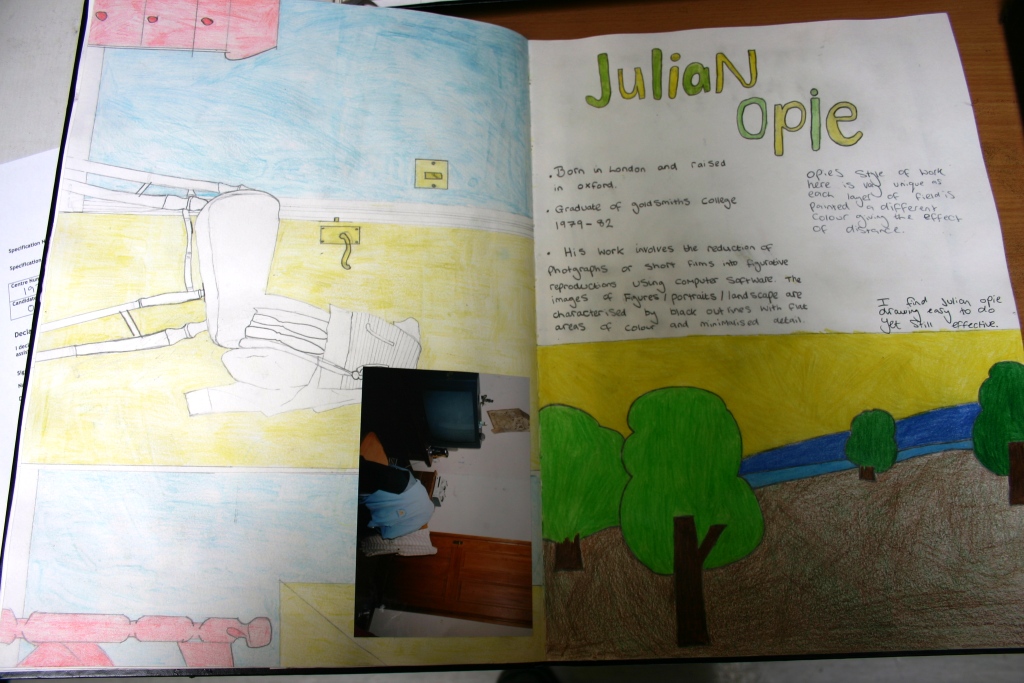 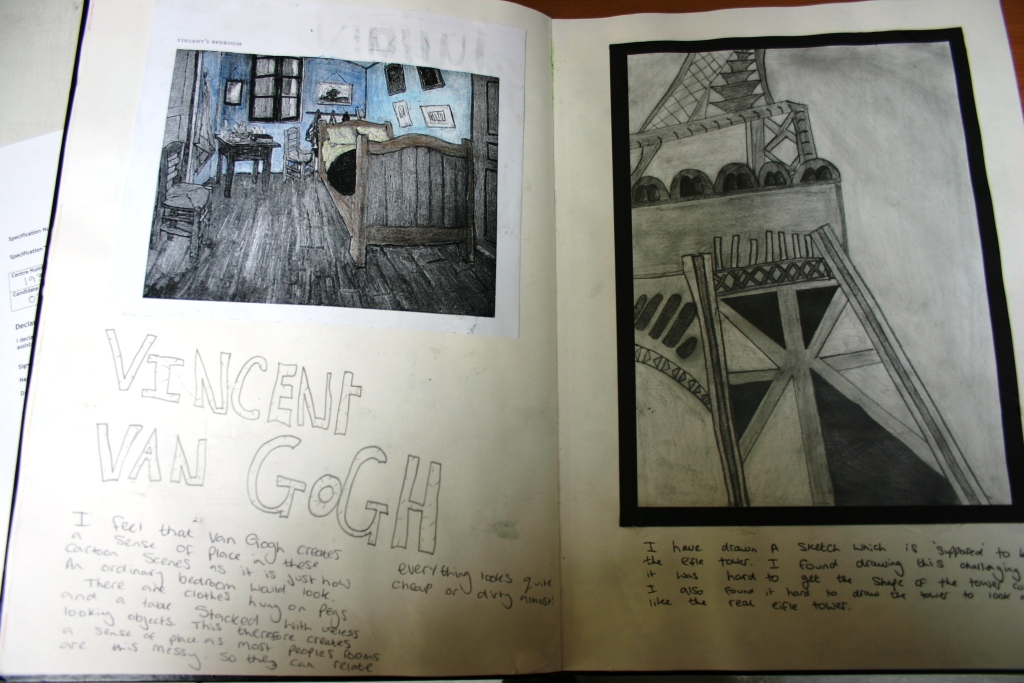 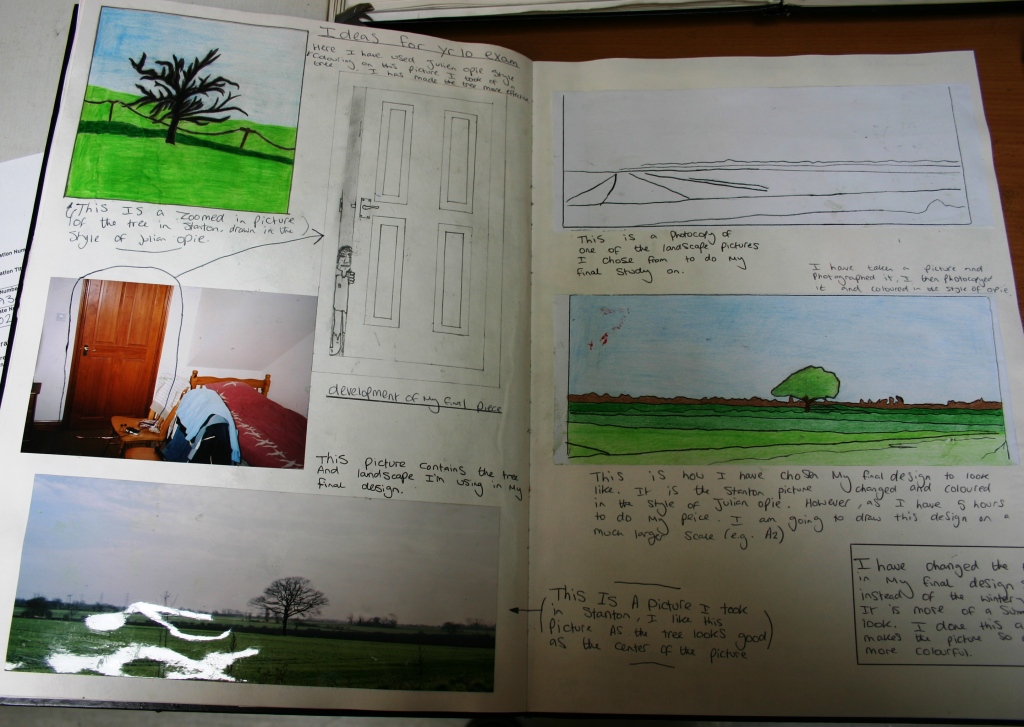 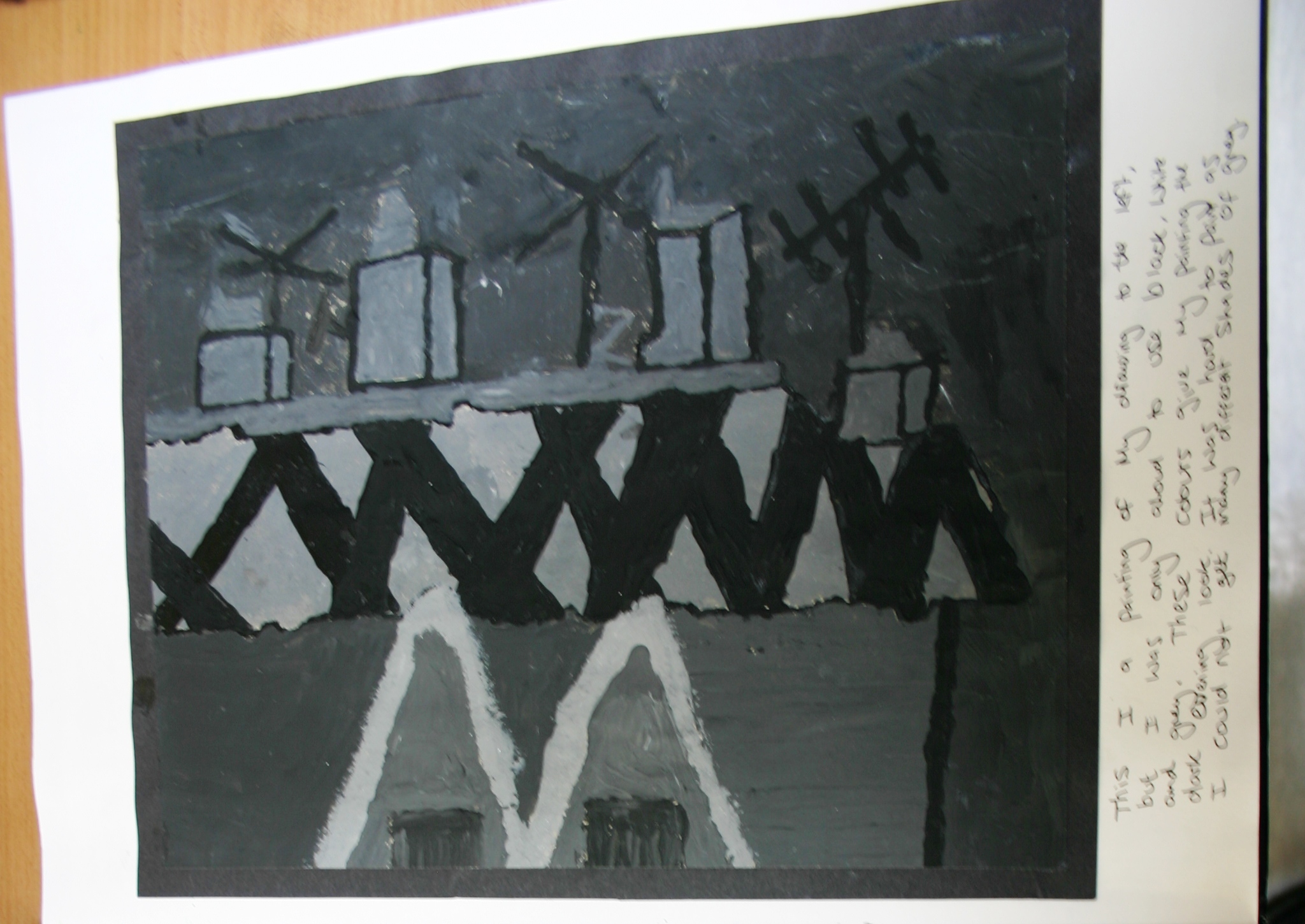 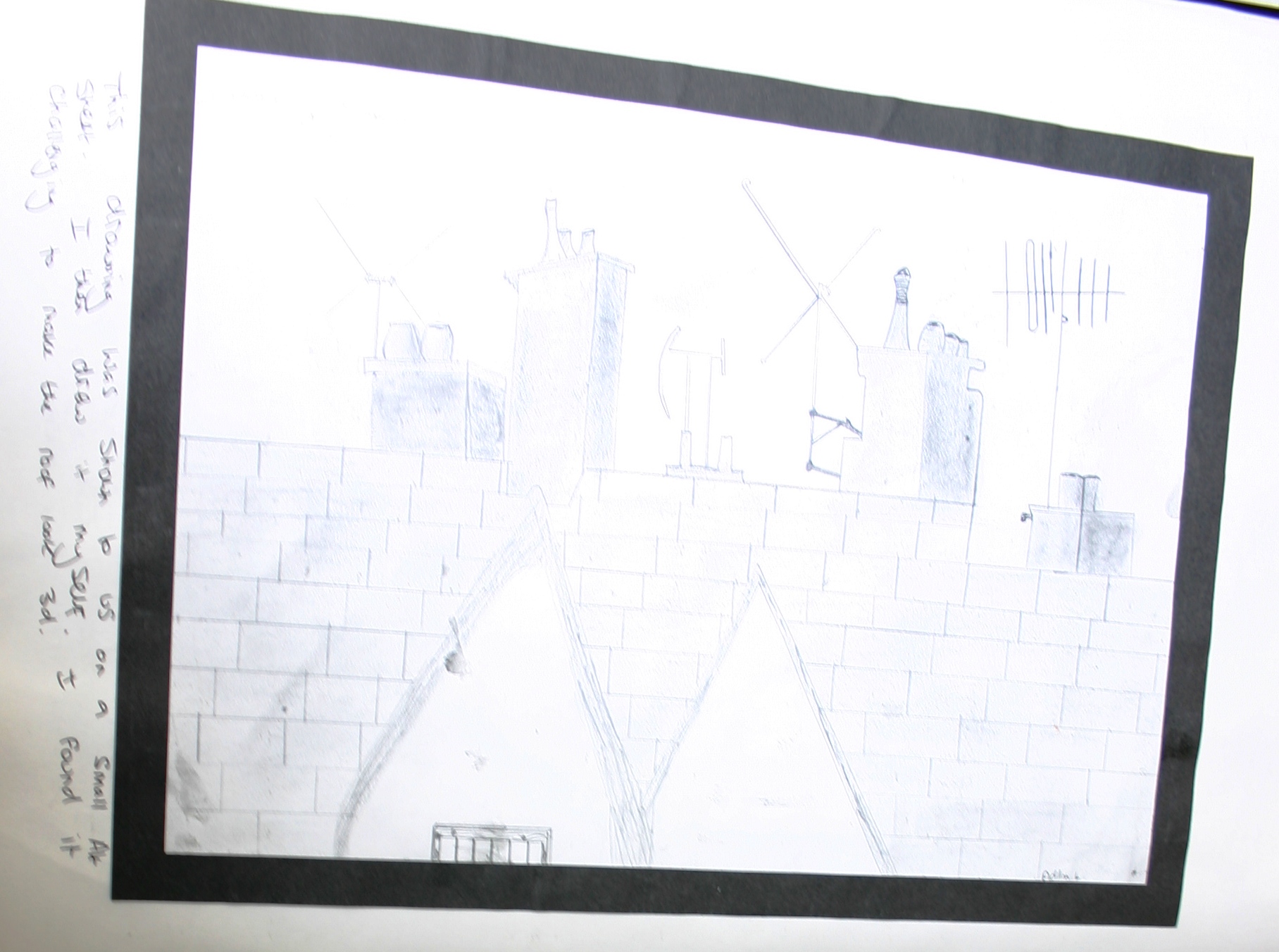 23 marks
23 marks
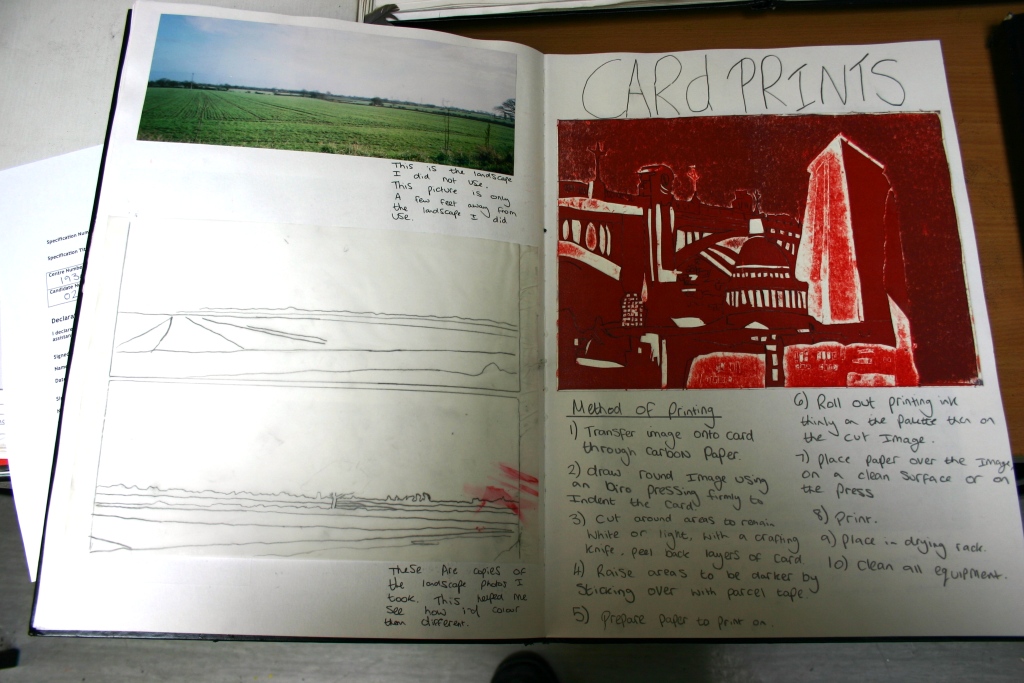 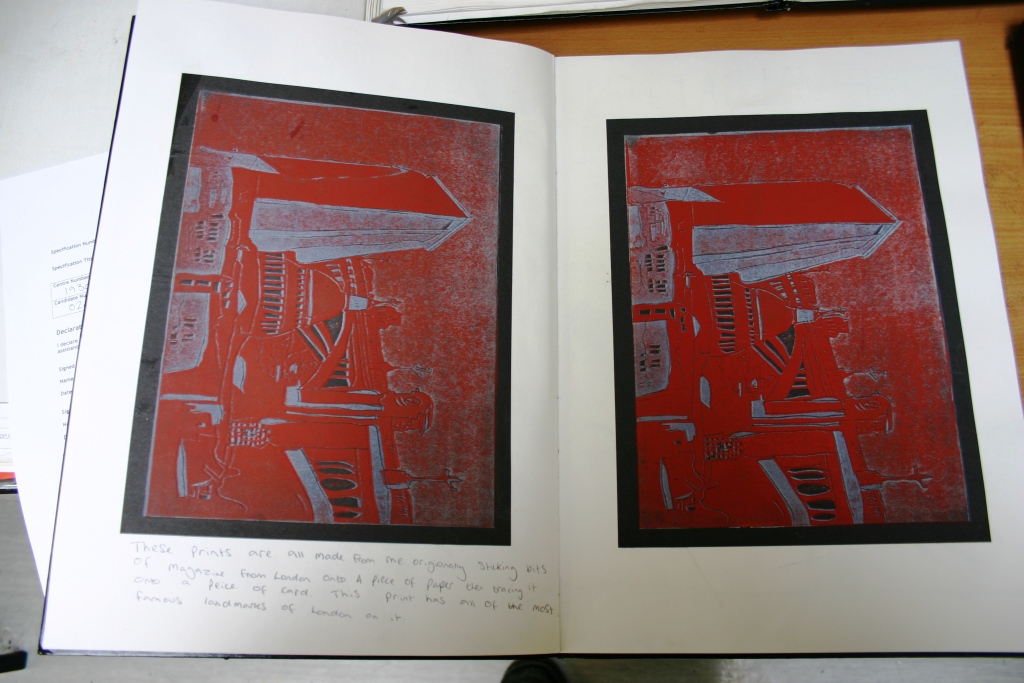 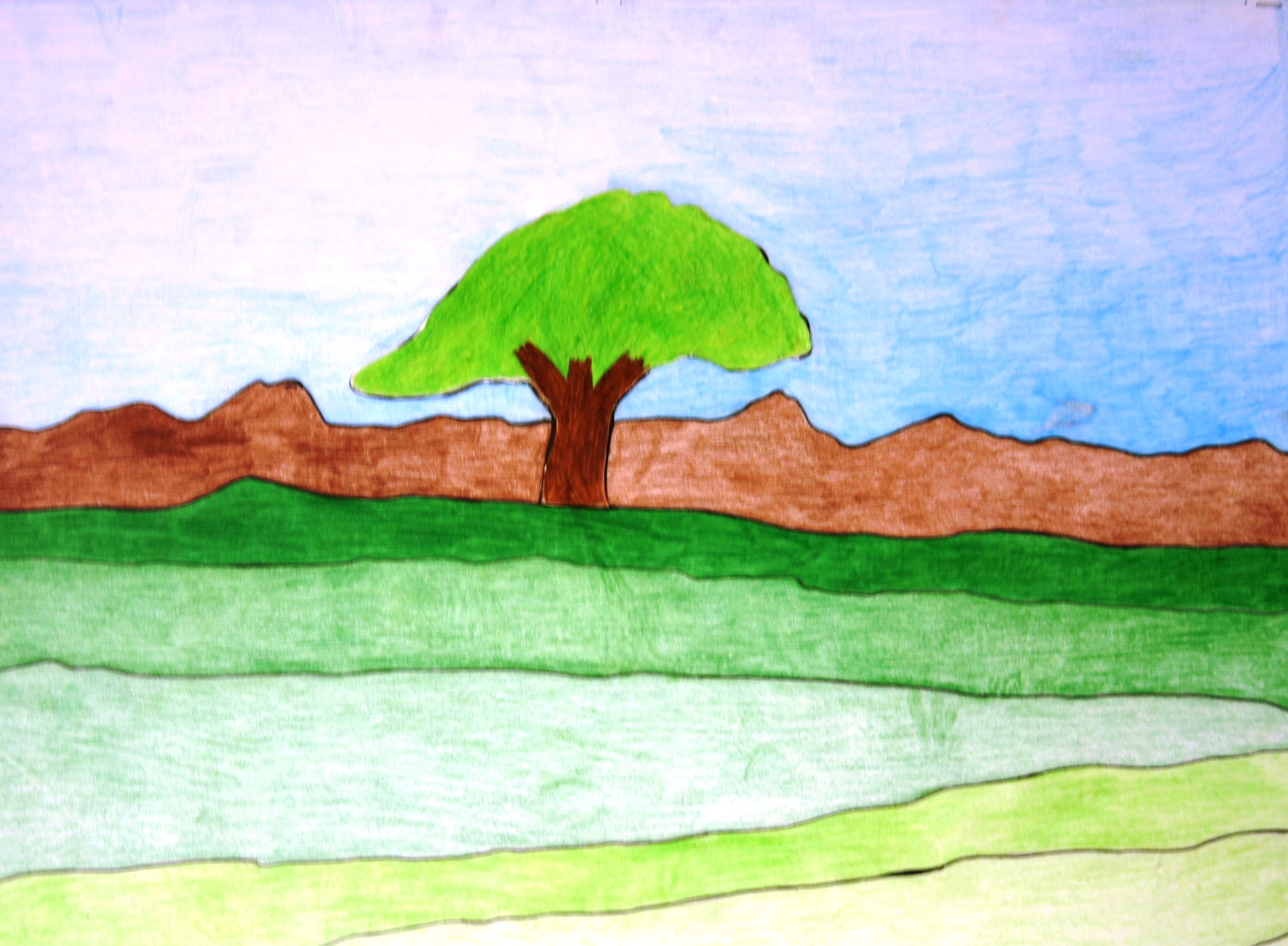 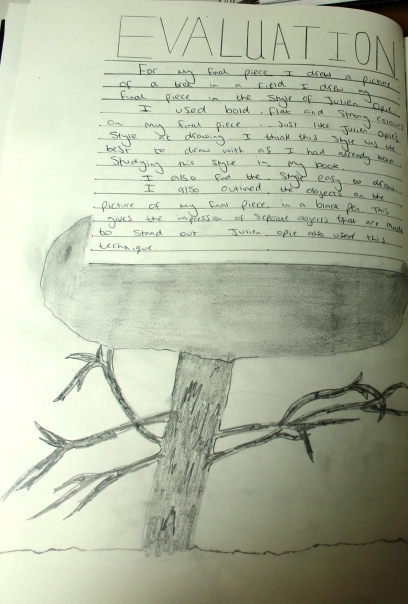 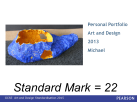 23 marks